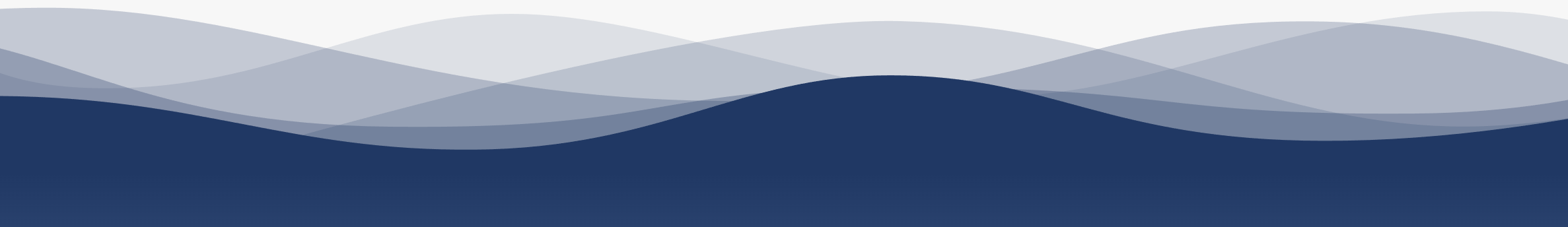 1
7
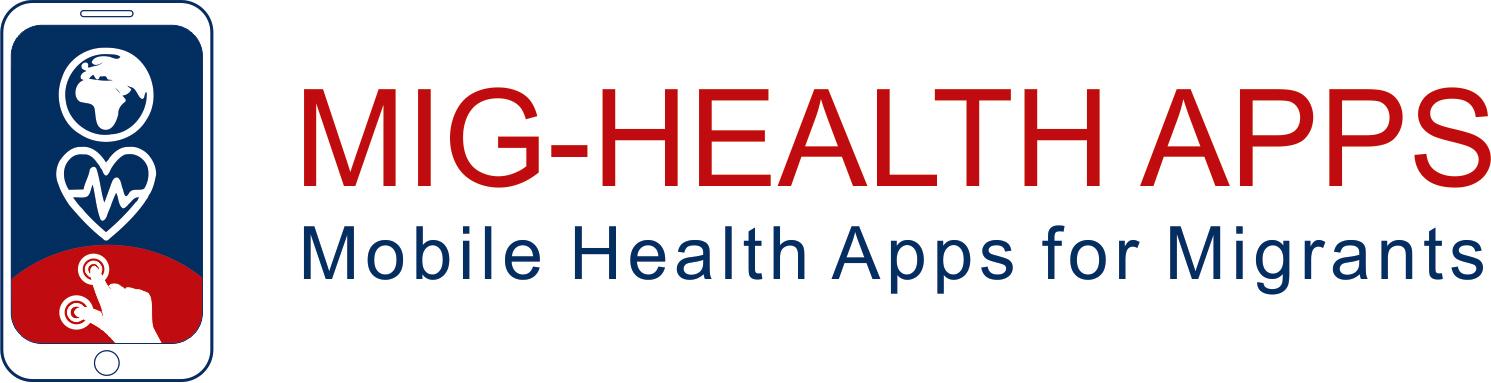 2
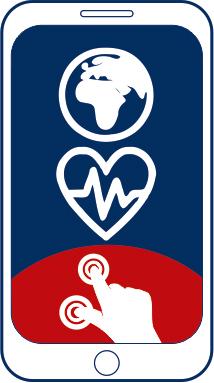 8
3
9
https://apps4health.eu/
4
Module 8 - Session d'auto-apprentissage (8.3)Soins au nouveau-né
10
5
11
6
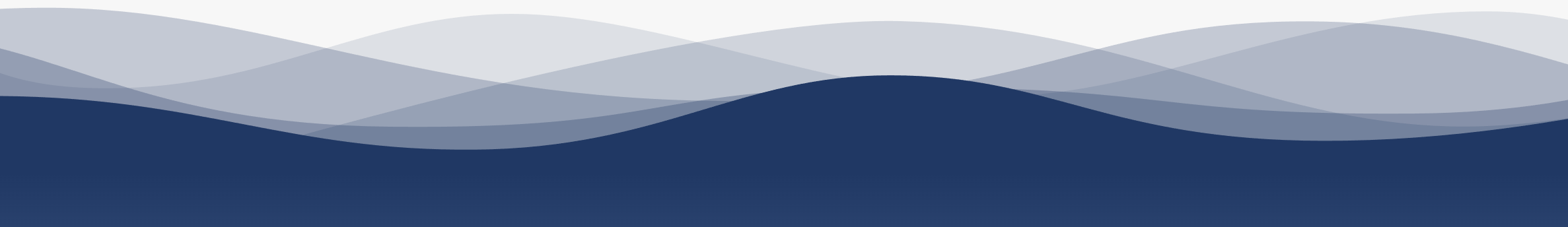 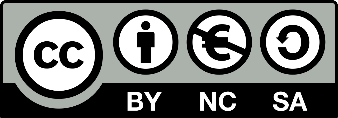 Financé par l'Union européenne. Les points de vue et opinions exprimés n'engagent que leurs auteurs et ne reflètent pas nécessairement ceux de l'Union européenne ou de l'Agence exécutive européenne pour l'éducation et la culture (EACEA). Ni l'Union européenne ni l'EACEA ne peuvent en être tenues pour responsables.
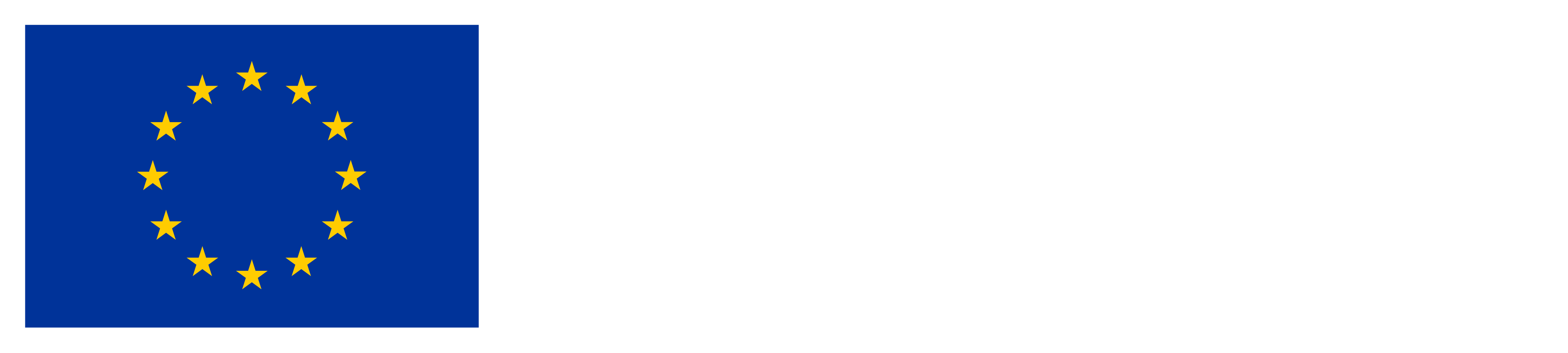 Partenaires
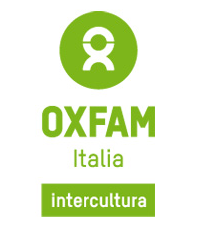 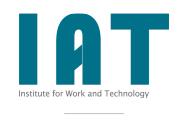 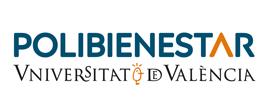 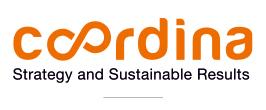 WESTFALISCHE HOCHSCHULE GELSENKIRCHEN,BOCHOLT, RECKLINGHAUSEN
GELSENKIRCHEN, ALLEMAGNE
www.w-hs.de
COORDINA ORGANIZACIÓN DE EMPRESAS YRECURSOS HUMANOS, S.L.
VALENCIA, ESPAGNE
coordina-oerh.com
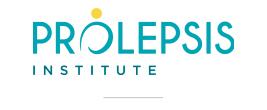 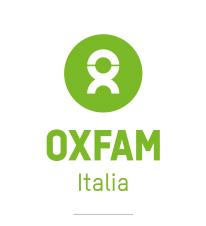 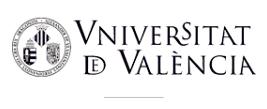 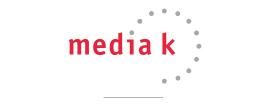 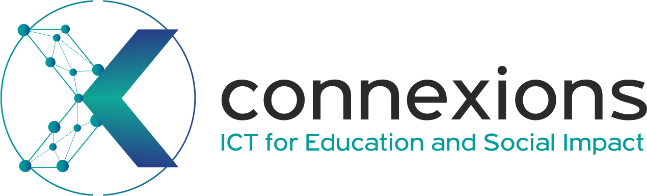 CONNEXIONS
ATHENES, GRECE
www.connexions.gr
PROLEPSIS
ATHENES, GRECEwww.prolepsis.gr
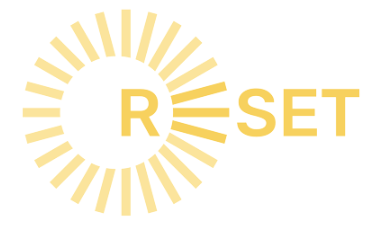 UNIVERSITAT DE VALENCIA
VALENCIA, ESPAGNE
www.uv.es
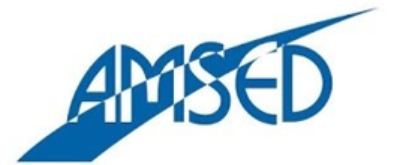 media k GmbH
Bad Mergentheim, ALLEMAGNE
www.media-k.eu
OXFAM ITALIA INTERCULTURA
AREZZO, ITALIE
www.oxfamitalia.org/
RESET
CHYPRE
www.resetcy.com
AMSED
STRASBOURG, FRANCE
www.amsed.fr
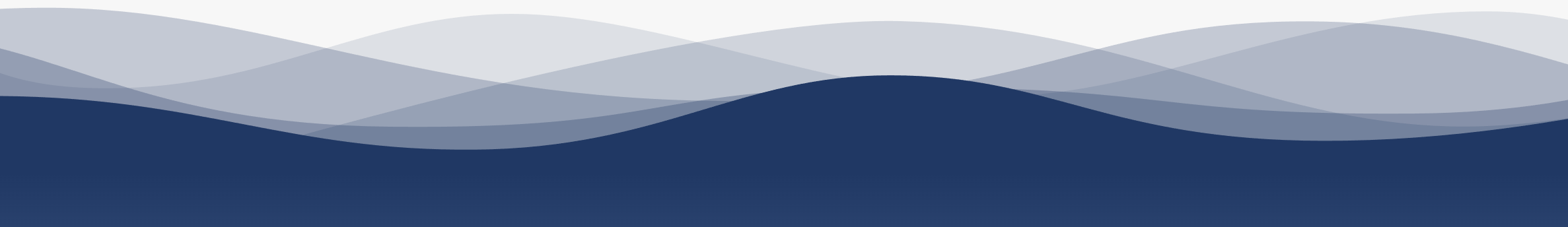 Session d'auto-apprentissage :  Contenu
1. Quiz et auto-évaluation
Soins au nouveau-né
8.1
6
Quel est le nombre d'heures de sommeil recommandé ?
pour un enfant de 1 à 2 ans ?
Une seule réponse est correcte !
A. 11 - 14 heures
B. 12 - 16 heures
D. 10 - 13 heures
C. 9 - 12 heures
[Speaker Notes: Réponse correcte : A]
Soins au nouveau-né
8.1
6
Quel est le nombre d'heures de sommeil recommandé ?
pour un enfant de 3 à 5 ans ?
Une seule réponse est correcte !
A. 11 - 14 heures
B. 12 - 16 heures
C. 9 - 12 heures
D. 10 - 13 heures
[Speaker Notes: D EST CORRECT]
Soins au nouveau-né
8.1
6
Quel est le nombre d'heures de sommeil recommandé ?
pour un enfant de 4 à 12 mois ?
Une seule réponse est correcte !
B. 12 - 16 heures
A. 11 - 14 heures
D. 10 - 13 heures
C. 9 - 12 heures
[Speaker Notes: Réponse correcte : B]
Soins au nouveau-né
8.1
6
Quel est le nombre d'heures de sommeil recommandé ?
pour un enfant de 6 à 12 ans ?
Une seule réponse est correcte !
A. 11 - 14 heures
B. 12 - 16 heures
C. 9 - 12 heures
D. 10 - 13 heures
[Speaker Notes: Réponse correcte : C]
Soins au nouveau-né
8.1
6
Quelle application fournit des conseils et des informations en matière de pédiatrie ?
Une seule réponse est correcte !
B. Pediamécum AEP
A. L'heure du lait - Minuteur pour l'allaitement
D. Repas BLW
C. Mon bébé - Journal de bord
[Speaker Notes: Réponse correcte : B]
Soins au nouveau-né
8.1
6
Quelle application est liée aux enregistrements quotidiens ?
Une seule réponse est correcte !
B. Pediamécum AEP
A. L'heure du lait - Minuteur pour l'allaitement
C. Mon bébé - Journal de bord
D. Repas BLW
[Speaker Notes: Réponse correcte : C]
Soins au nouveau-né
8.1
6
Quelle est l'application liée à l'alimentation ?
Une seule réponse est correcte !
B. Pediamécum AEP
A. L'heure du lait - Minuteur pour l'allaitement
D. Repas BLW
C. Mon bébé - Journal de bord
[Speaker Notes: Réponse correcte : D]
Soins au nouveau-né
8.1
6
Quelle application est liée à l'allaitement ?
Une seule réponse est correcte !
A. L'heure du lait - Minuteur pour l'allaitement
B. Pediamécum AEP
C. Mon bébé - Journal de bord
D. Repas BLW
[Speaker Notes: Réponse correcte : A]
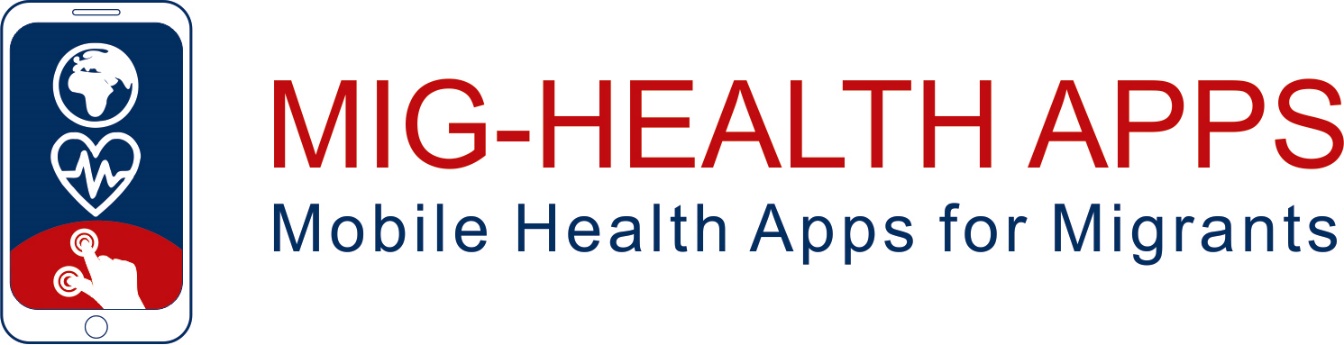 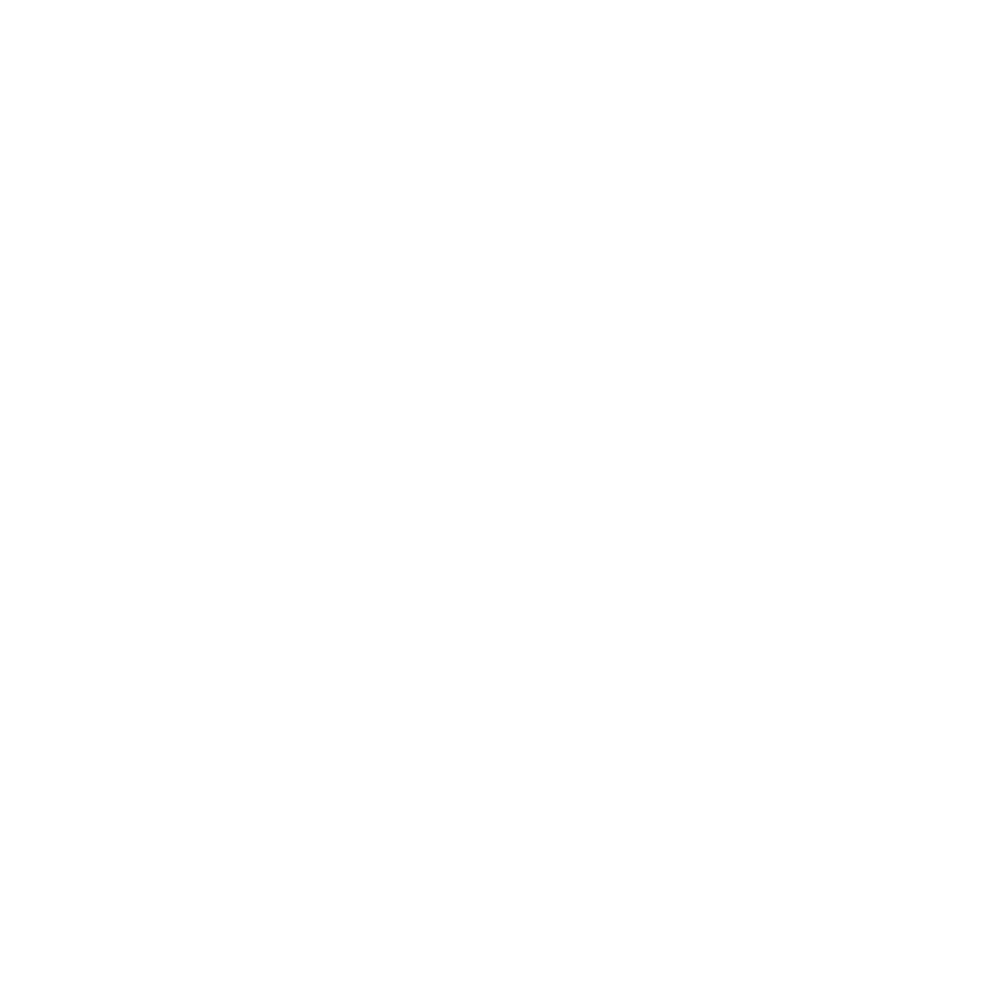 Félicitations à tous les participants !Vous avez terminé la session d'auto-apprentissage de cette 
module !
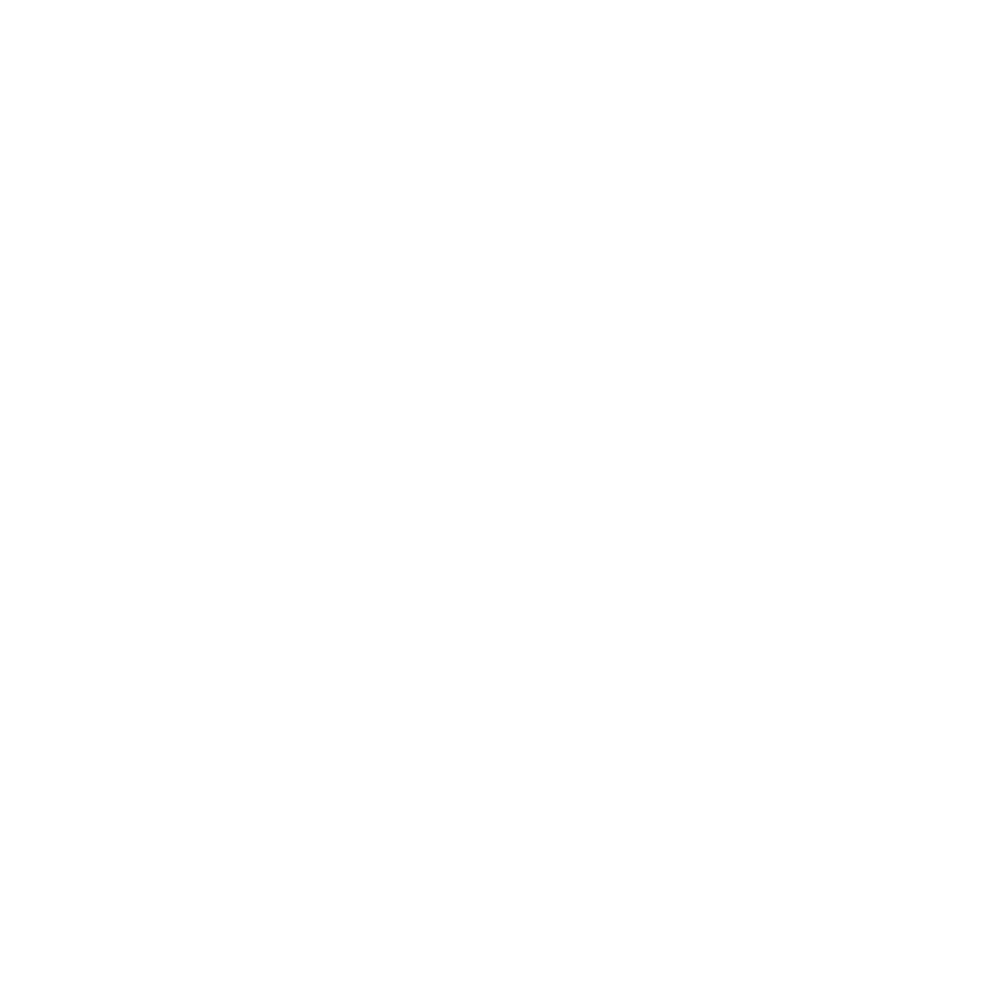 Financé par l'Union européenne. Les points de vue et opinions exprimés n'engagent que leurs auteurs et ne reflètent pas nécessairement ceux de l'Union européenne ou de l'Agence exécutive européenne pour l'éducation et la culture (EACEA). Ni l'Union européenne ni l'EACEA ne peuvent en être tenues pour responsables.
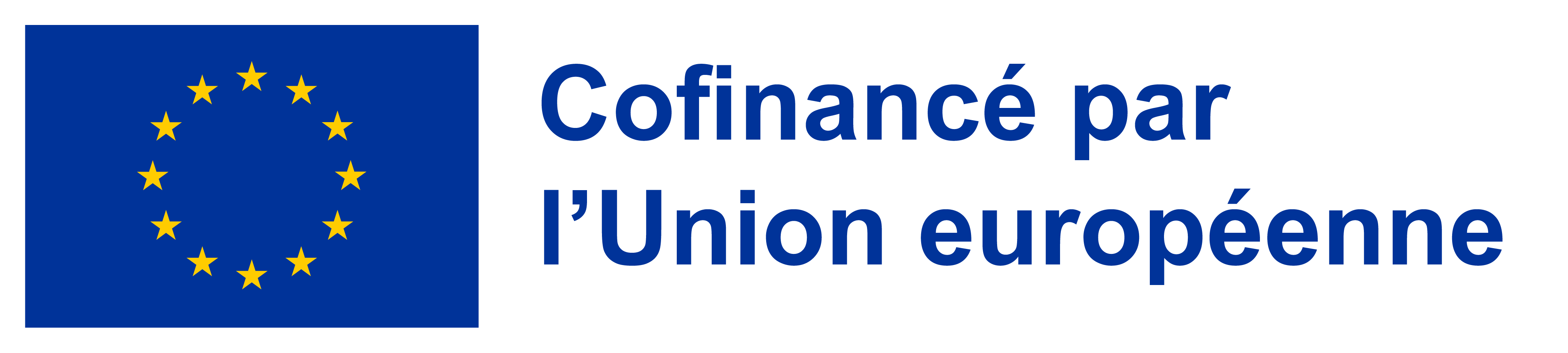